Planning techniques of proton boost 
for treating oropharynx tumors of head and neck cancers

Wen C. Hsi1, Carlos Vargas2, Avril O'Ryan-Blair,1 and Andries Schreuder1
1 Procure Treatment Centers Inc., Bloomington, IN; 2 Boca Radiation Oncology Associates, Boca Raton, FL
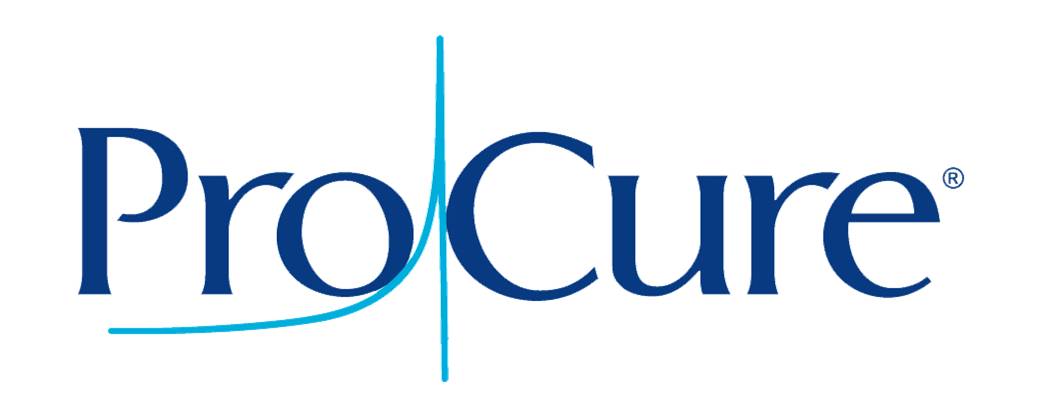 Purpose
Proton planning techniques using in-field matching and range-compensator-volume (RCV) were investigated to improve dosimetry in treating oropharynx cancers.
Planning Cases:
Large PTV (~100cc) of the base-of-tongue tumor: 








Left: The 2D dose distributions of the large PTV with the typical approach using two lateral-oblique fields. By using an additional anterior-inferior oblique field in the new approach, the doses near the skin at the posterior of the PTV, as shown in the axial views, were significantly reduced.

Right: DVHs of the CTV, PTV, and OARs with the new and typical approaches in Fig 2. Doses from 1900 to 2250 cGy were widely expanded for the differences of the DVHs of the CTV and PTV between the two plans. Small variations (within a few percentages) on the DVHs of the target and OARs are seen between the plans.  Doses to the spinal cord with 3-mm expansion are negligible for both plans.

Single target volume including homo-lateral node: 








Left: Axial and coronal views for 2D dose distributions for the STV-node case with the typical approach and the new approach. By using RCV, dose coverage on the PTV is improved at the upper left corner in the axial view and at the superior part of the low-neck node in the coronal view. The left and right panels show the comparisons. 

Right: DVHs of the CTV, PTV, and OARs in the STV-node tonsillar tumor case of patient 2 with the new and typical approaches in Fig 5. The large dose non-uniformity on the PTV is seen in the inset for the typical approach with 1% volume up to ~12.5% of the prescription. With RCV and no modification to the aperture, dose uniformity of PTV is improved in the new approach with large doses to the right parotid near the tumor. Doses to the left parotid and spinal cord with 3-mm expanding are negligible for both plans.

Multiple target volume case with bilateral nodes: 









Left: Axial and sagital views for 2D dose distributions in the MTV case of with the typical approach and the new approach. The color-wash area is used RCV including tumor and nearby and low-neck nodes at tumor side, but not including the node at opposite of tumor. By using the RCV and in-field matching technique, doses at the junction between the low-neck node and the tumor are improved with more uniform doses to the PTV. 

Right: DVHs of the CTV, PTV, and OARs in the MTV with tonsillar tumor case of patient 1 with the new and typical approaches in Fig 7. To reduce doses to the right parotid, in-field matching is used with RCV in the new approach..
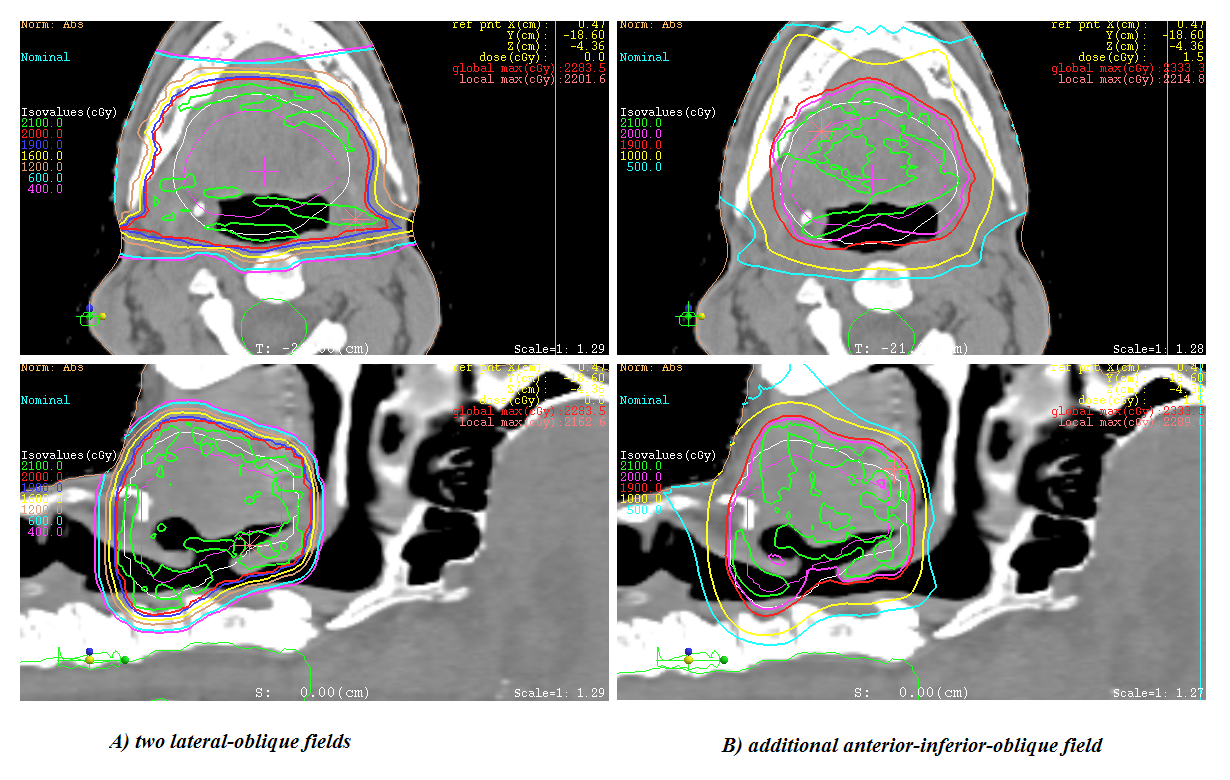 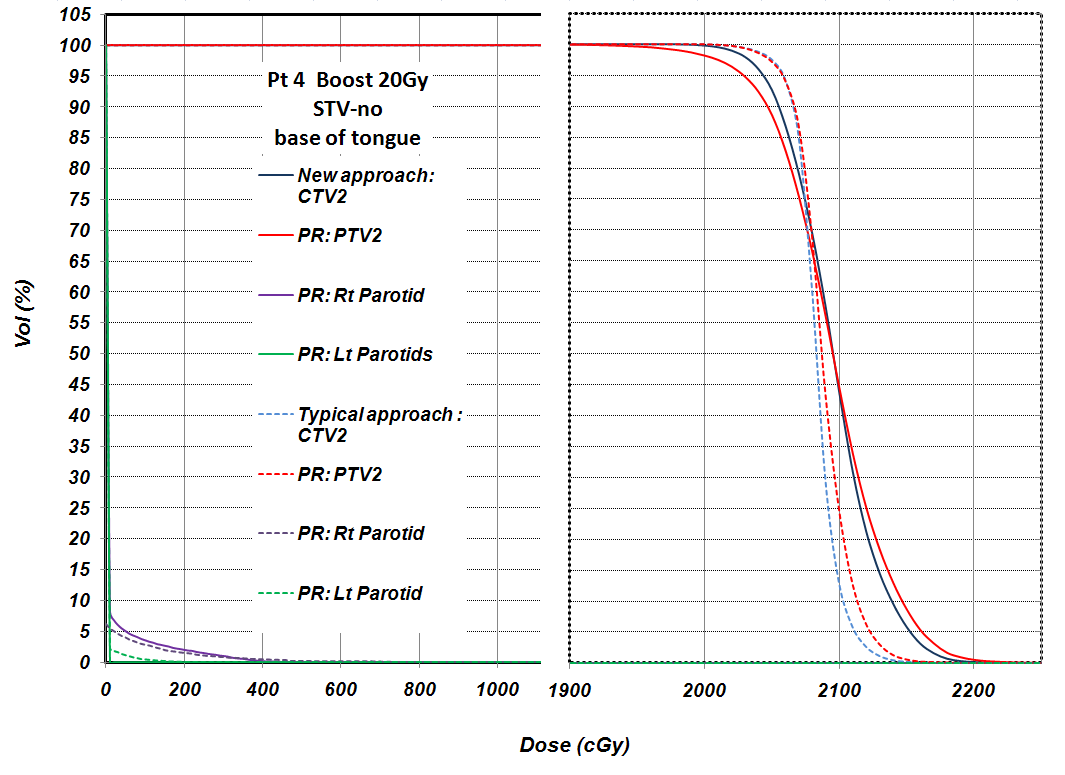 MATERIALS AND Methods
Irregular shapes of oropharynx tumors are dictated by patterns of contiguous and lymphatic spread over anatomical boundaries. Proton plans with complex target volumes can result in large dose non-uniformity to the target and exceed the tolerance of organs at risk (OARs).  
Proton boost plans were performed on nine patients, delivering an additional 20Gy to 95% of the planning target volume (PTV) and 100% of the clinical target volume (CTV) to escalate the IMRT dose from 50Gy to 70Gy. 
Our typical treatment approach is to use PTV with a 6-mm margin in forming the aperture and constructing the compensator with 5-mm smearing, including 3-mm patient-positioning error and irregular shape at the distal edges of the PTV. 
A new approach is to use techniques of in-field matching and RCV. The RCV was obtained by copying and manually expanding the PTV and then using it in constructing the compensator. 
The in-field matching technique allows for treating the primary target with a large modulation and the neck node with a small modulation by sharing the same compensator.
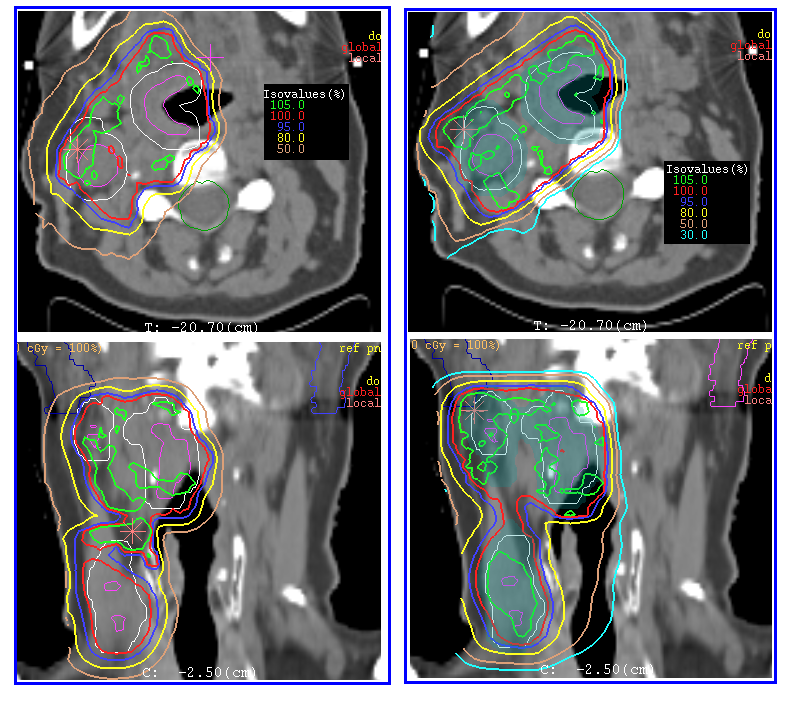 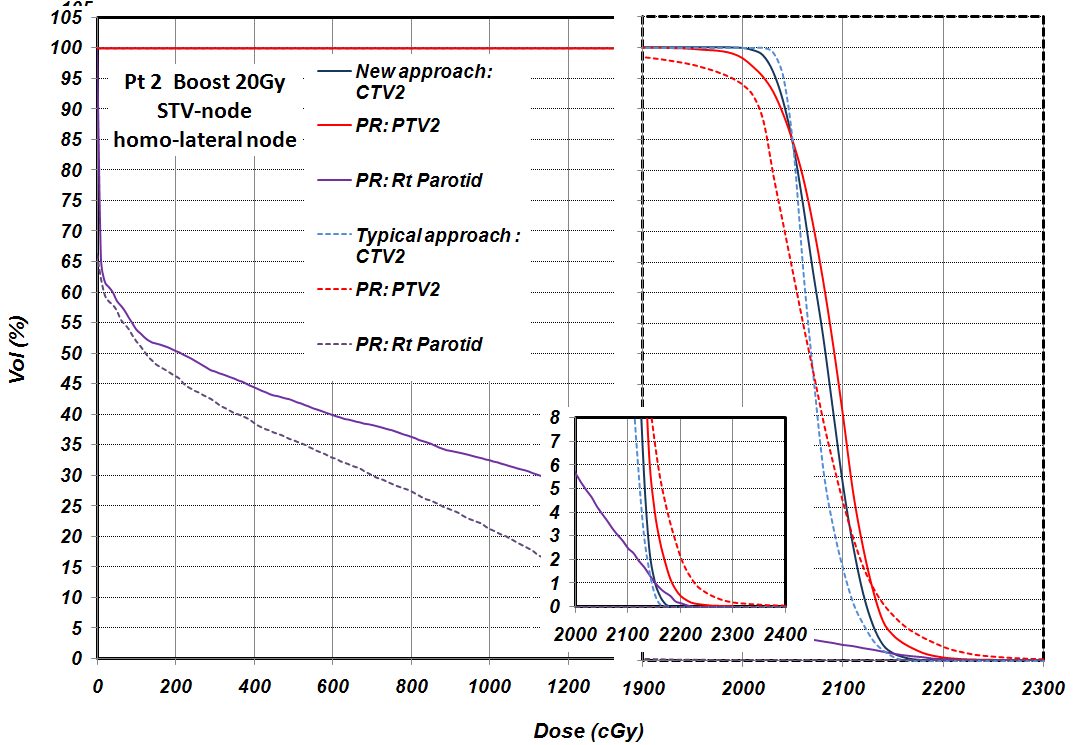 Results
Nine patients were cataloged into single-target-volume cases with no node or a homo-lateral node and multiple-target-volumes cases with bilateral nodes. 
Because the patient-positioning error and organ motion along proton fields generate minimal uncertainty of proton penetration depth, the uniform 3-mm expansion applied in constructing the PTV from the CTV gives a 3-mm margin for considering the uncertainty of depth in the proton planning evaluation. Therefore, the range and modulation of each proton field were adjusted to assure that the isodose line of 95% of the prescription on two-dimensional dose distributions conformed well at distal and proximal contours of the PTV. 
In plans using the typical approach on complex shapes of PTVs, including single and/or both neck nodes, the dose to 1% volume of PTV (DV1%) can be ~12.5%. The DV1% is reduced to ~7.5% by using the new approach. Maximum doses to PTVs occur at regions between the primary target and neck node where a gap or large volumetric change is seen. 
By applying this new approach, the dose to 5% of the PTV (DV5%) was within 7.5% for all nine patients. 
Using the in-field matching technique in multiple-target-volumes cases, the doses to the right parotid sit next to the tumor is reduced without large increases in treatment times.
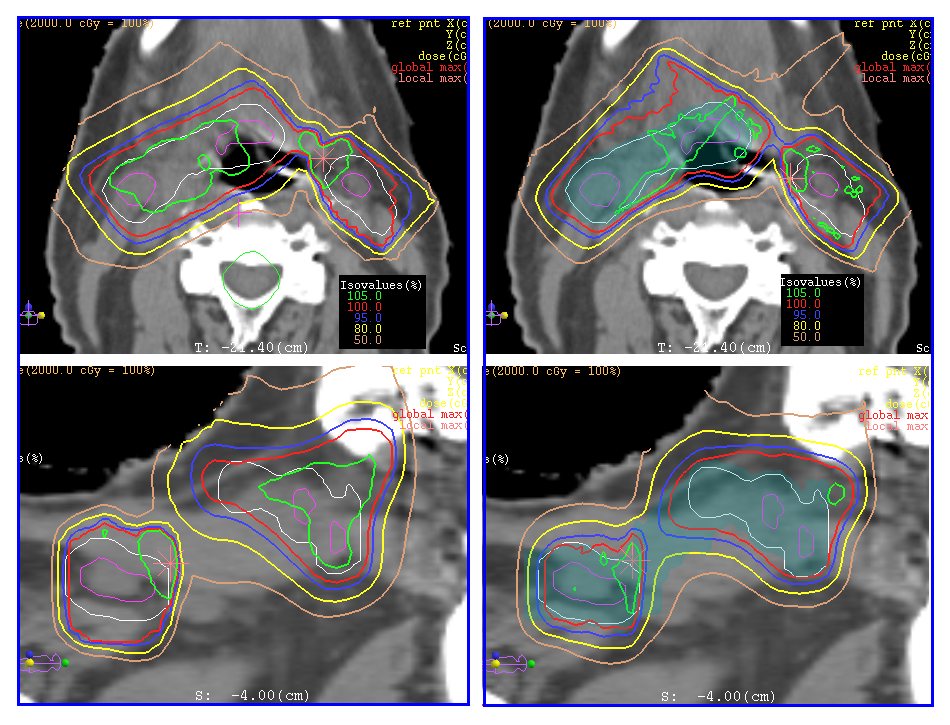 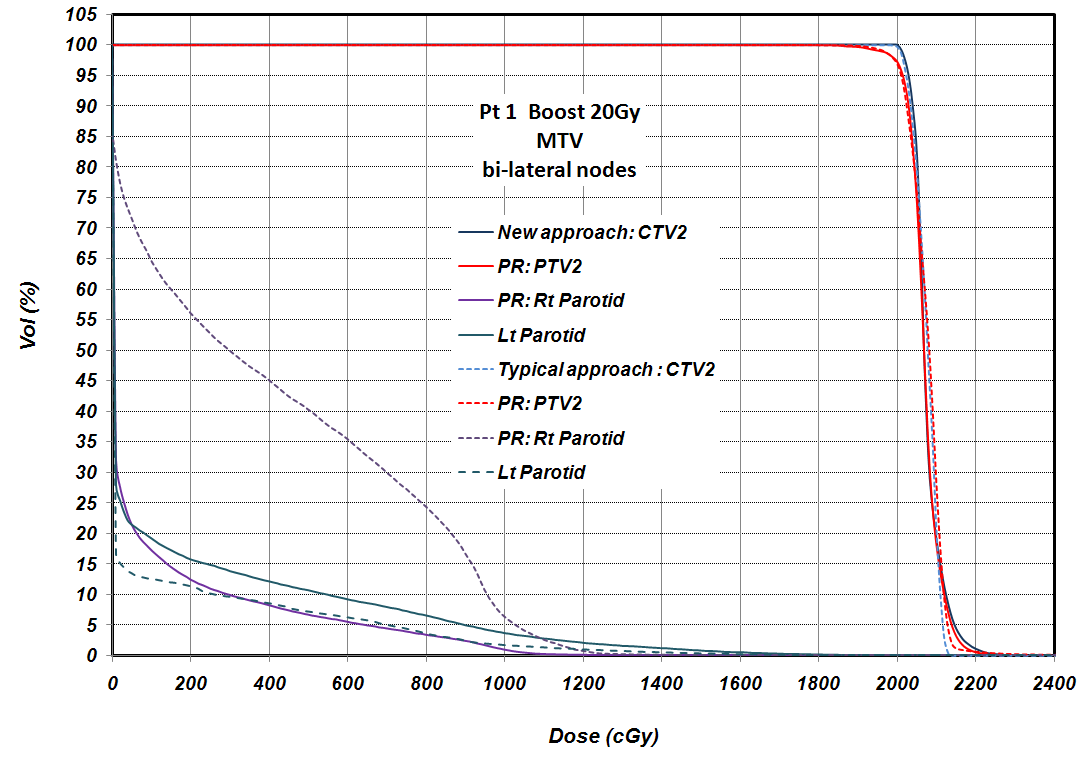 Conclusions
The new approach in proton boost plans improves the two-dimensional dose distributions over the CTV/PTV and OARs for achieving the clinical requirements for all nine patients. The robustness of boost plans using the RCV and in-field matching technique might be better for managing the uncertainty of the proton distal range due to patient positioning for treatments of head and neck cancers. However, the effects of using RCV and in-field matching need to be investigated.

Poster:8